Pozdrowienia z Pępowa dla Jana Pawła II od klasy IV b
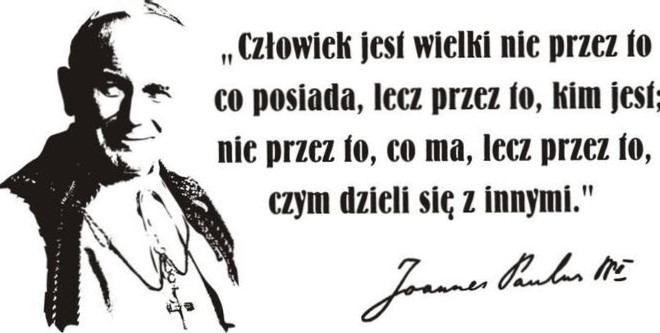 Lena Maria Rotman
Hania Nowacka
Milena Bogdańska
Wiktoria Pawlicka
Maja Kaczmarek
Julia Kęsy
Karolina Kuźnicka
Sebastian Maćkowiak
Szymon Pawlak
Mateusz Broda
Maksymilian Kubiak
Alan Matuszczak
Maciej Okręt
Hubert Zboralski
Jan Orzechowski
Bartek Wajs
Mikołaj Zjeżdżałka
Krystian Zjeżdżałka
Bartek Stachowiak
Jarek Jóźwiak
Krzysztof Łasicki
Alexander Dolinac
Dziękuję!
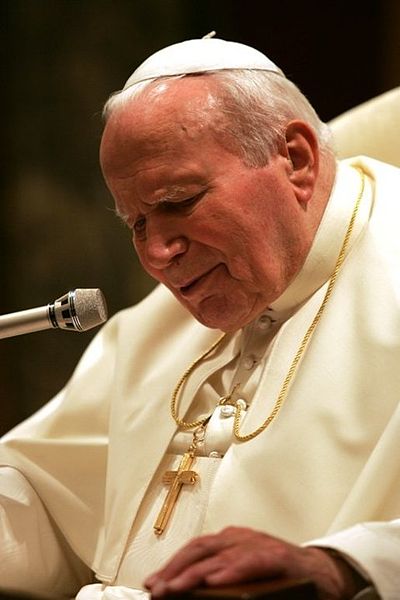